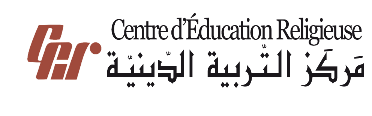 مَركَزُ التَّربِيَّةِ الدّينِيَّةرُهبانِيَّةُ القَلبَينِ الأقدَسَين
يُقَدِّمُ كِتابَ الأساسِيّ الثّاني
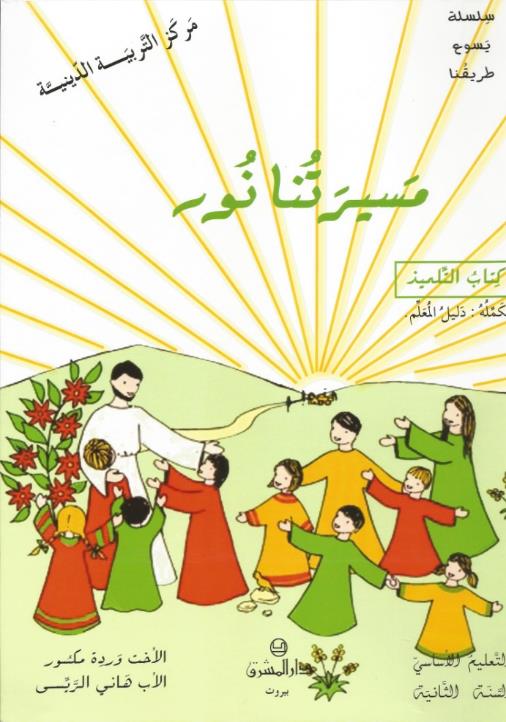 اللِّقاءُ  21
قِيامَةُ يَسوع
سَلام المَسيح أَصدِقائي، شُو رَح نَعمِل اليَوم؟
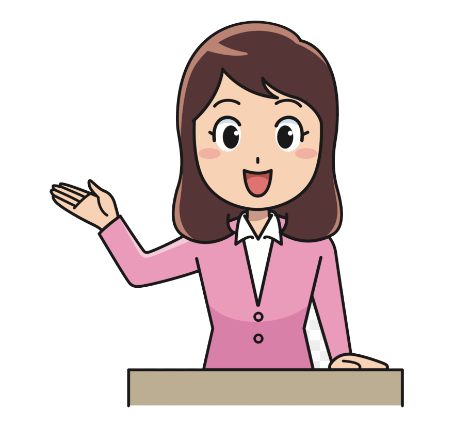 نخَبِّر حَدَث القِيامِة.
نِنتِبِه إِنّو قِيامِة المَسيح هِيي الدَّليل القاطِع على إنّو الحَياة أقوَى مِن الموت، ونوثَق بِكلمِة يَسوع.
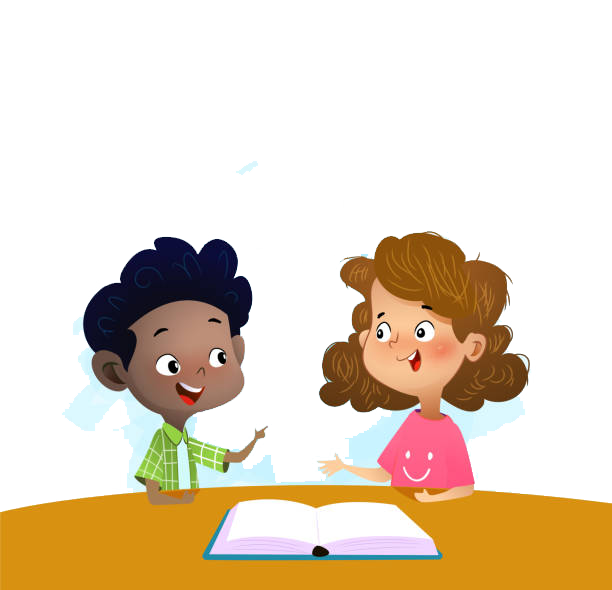 خَلّونا هَلَّق نْحِط نَفسنا بِحُضور الله 
ونِستَدعي الرّوح القُدُس
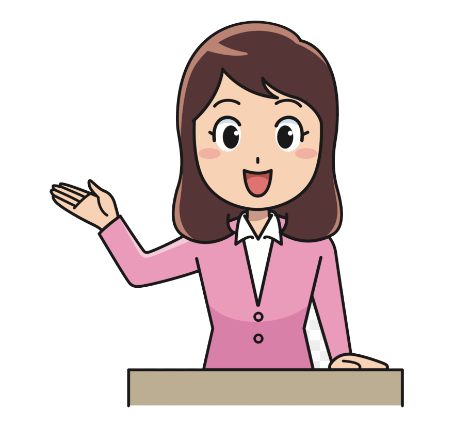 يا رَبّ إِمنَحْنا نِعمِة حُضورَك بَيننا وساعِدنا حتَّى نْعيش كأَبناء النّور
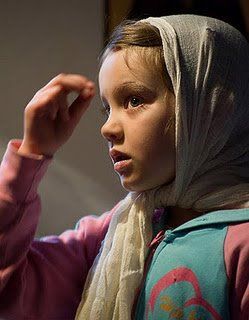 أَصدِقائيّ تْطلَّعوا مْنيح بهالرَّسم! شو شايفين وَرا الصّليب؟
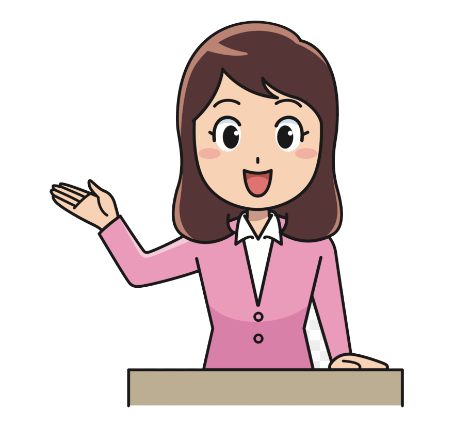 يَسوع القَائِم مِن المَوت
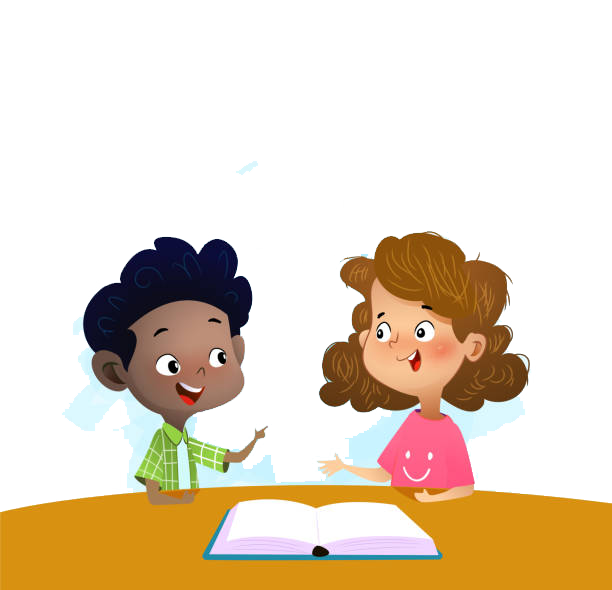 بر افو! 
وهَلّق سمَعُوا كيف انتَصَر يَسوع على المَوت وقام مِن بَين الأموات.
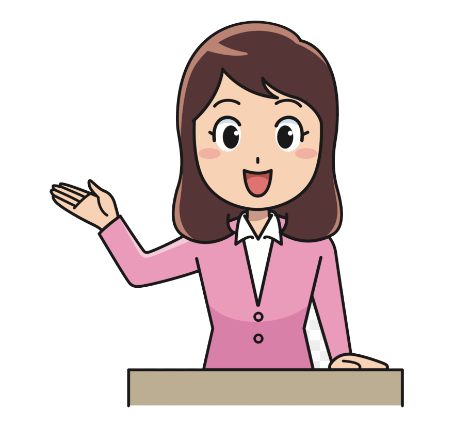 مِتلْ ما شِفْنَا المَرَّة المَاضْيِة، يَسوع حَبّ كِلّ النّاس وغَفَر لَكِلّ النّاس وحَمَل صَلِيْبُو وحمِل مَعُو خَطايَا العالَم
وبْيَوم الجِمْعَة العَظِيمِة، ولَمّا حَطُّوا يَسوع بِالقَبر، كِانُوا النِّسْوِان حَاضْرِين، بَسْ ما قِدْرُو يَعمْلُو يَلْلي كِانُوا يَعِمْلوا بِهَيْدَاك الوَقت…
ولمّا مَرَق السَّبت، قِامِت مَريَم المَجْدَلِيِّي ومَريَم إمْ يَعقُوب وصَالومِي، ورَاحُو شْتَرُو حْنُوط، تَ يِجُو يحَنْطُوه
وعَبُكْرَا بَكّير، أوّلْ يَوم مِن الجِمْعَا، إجُو عَ القَبر مَع طْلُوع الشَّمس، وعَمْ يقُولُو بَين بَعْضُنْ:
مِين بَدّو يْدَحْرِجِلْنَا الحَجَر عن بِاب القَبِر؟
عِند اليَهود، بِإيِّامْ يَسوع، ما كِان نْهَار التَنَين أوَّل يَوم بِالُأسْبُوع، أوَّل يَوم كِان يَلّي سَمُّوه المَسيحيِّي بَعدِين يَوم «الأَحَد» أو يَوم الرَّبّ، لأنّو يَسوع قِام من المَوت بِ هَاليَوم
وبِيْقُول الإنْجِيل:  مَع طْلُوع الشَّمس.
 ليش قَولْكُنْ عَطانا القِدِّيس مِرقُس هَالتَّوضِيح؟
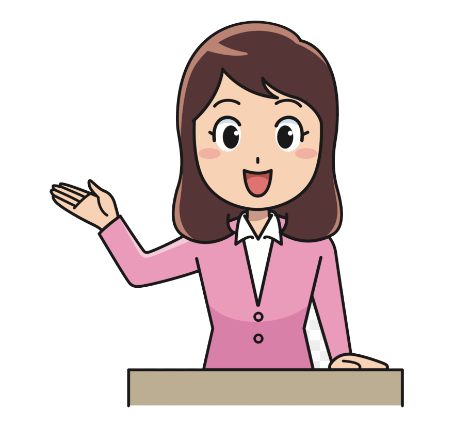 طْلُوع الشَّمس، بْيِعْنِي إنُّو يَوم السّبت خِلِص، وإنُّو النِّاس فِيُنْ يِرْجَعُوا يِشْتِغْلُوا مِتل العَادِي.
وكِلْنَا مْنَعْرِفْ إنُّو الشّمس بْتُطْرُد الظُّلْمِة وبِتْبَشِّرْ بِيَوم جْدِيد.
وهَيك انْطَلَقُوا النِّسْوِان لَلْمَطْرَحْ يَلّي فِيه القَبر.
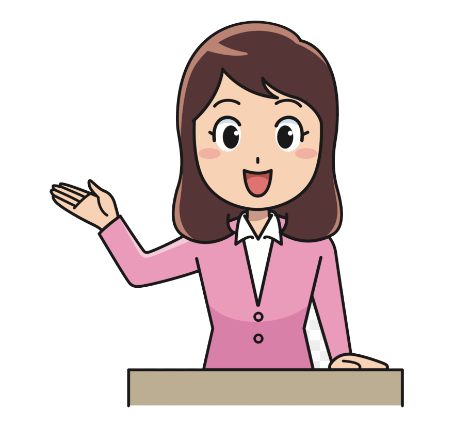 هِنّي كِانُوا يْحِبُّوا يَسوع كْتِيرْ، وبَدُّنْ يْكَرْمُولو جَسَدو.
يَسوع مِاتْ، وما تْخَيَّلوا لَحْظَة انّو مِش رَحْ يِلاقُوه بالقَبر.
هَمُّن الوَحيد كِان إنّو يْلِاقُوا مِينْ يدَحْرِجْلُنْ الحَجَر تَ يِقْدَرُوا يفُوتُوا ويِدْهَنُوا جَسَد يَسوع بالطِّيب.
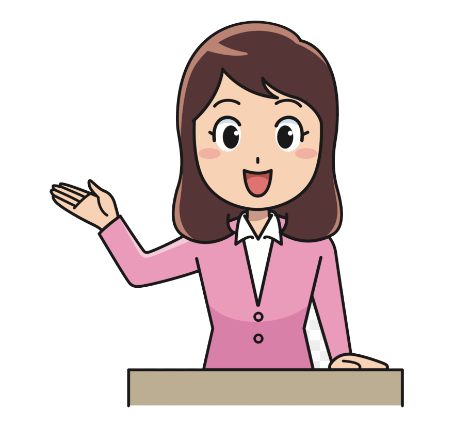 وبَس تْطَلَّعُو شافُو الحَجَر مْدَحْرَج، وكِان كْبِير كْتِيرْ
فِاتُو عَ القَبر، شِافُو شَبّ قِاعِد مَيْلِة اليَمِين، لابِسْ تَوب أبْيَضْ، نْرَعَبُو.
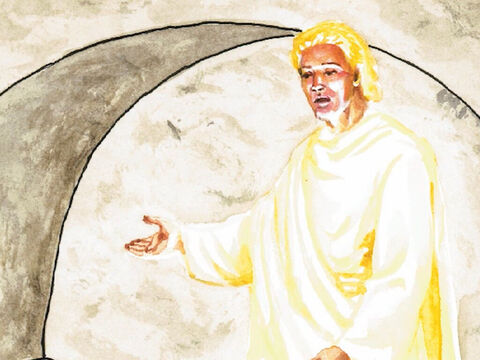 قِال الشَّب:
ما تْخَافُو، إنْتُو عَم تْفَتْشُو عَن يَسوع النَّاصْرِي المَصْلُوب.
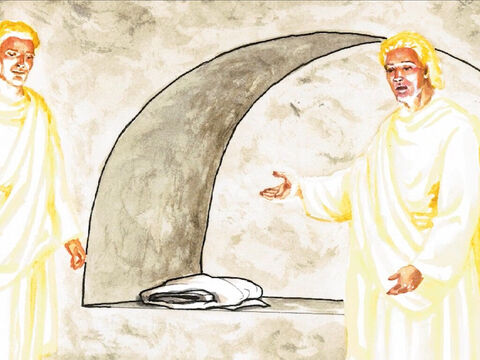 يَسوع مِشْ هَون، قِام. وهِادَا المَطْرَحْ الْلِي كِانوا حَاطّيْنُو فِيه.
شُو صار لَمَّن وِصْلُوا النِّسْوِان عَ القَبر؟
وشُو يِعْنِي إنُّو الحَجَر مْدَحْرَجْ؟
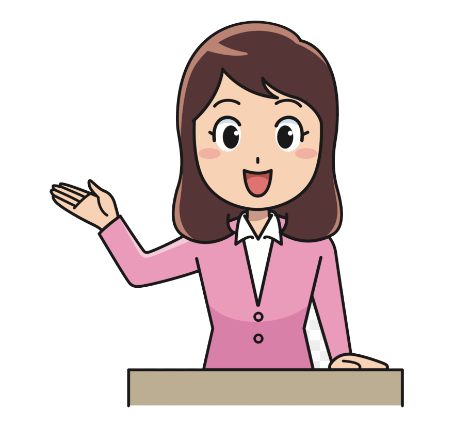 بْيِعْنِي إنُّو القَبرْ يَلْلي تْسَكَّرْ عَ المَيت، كِان مَفْتُوح.
وهَيْدَا بِيْبَشِّرْ إنّو المَوت ما بْيُوقِّف الحَيِاة.
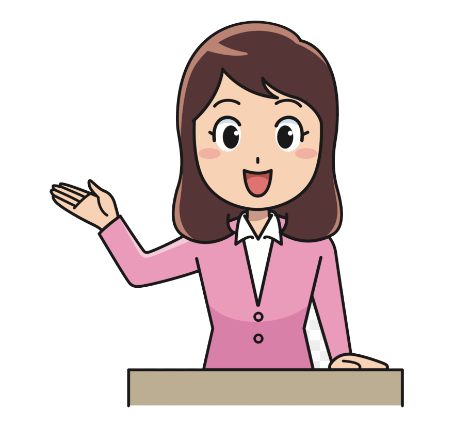 لَيش كِان الشَّب لابِسْ تْيِاب بِيضْ؟ وأيمْتِين المسَيحِيِّي بْيِلِبْسُوا اللَّون الأَبْيَض؟
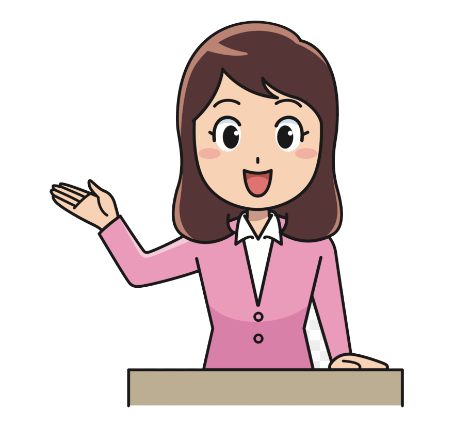 بالمَعْمُودِيِّة، بالمُنِاوَلِة الأولَى (السِّنِة الجِايِي) بَسْ تِخِدْمُوا القِدِّاس، والخُورِي كَمِان بْيِلْبُس أبْيَض. لَيش؟
لأنّو هَيدا اللَّون بْيُرْمُز لَلْحَيِاة الجْدِيدِة بَس تِتعمدو.
وهالشَّب يَلْلي لابِس أبْيَض بَشَّر النِّسْوِان بالحَيِاة الجدِيْدِة، حَيِاة القِيامِة.
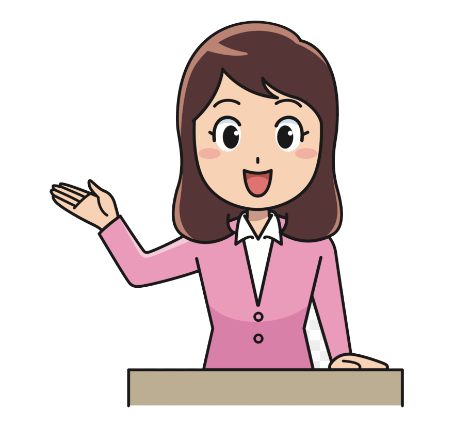 شو قَلُّن الشَّبّ لَلنِّسوان؟
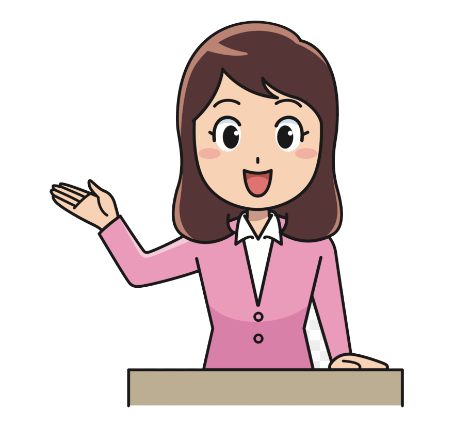 «ما تخافوا»
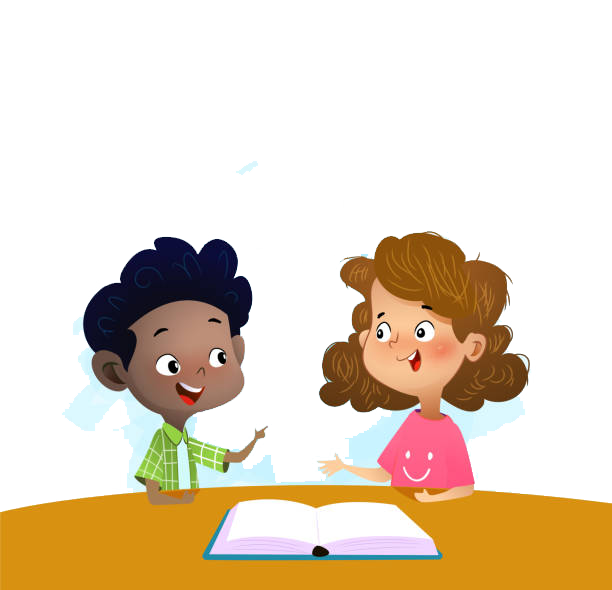 ونِحْنَا كَمِان مْنِسْمَع هَالكِلْمِة مَرّات كْتِيرِة، أيِمْتِين؟
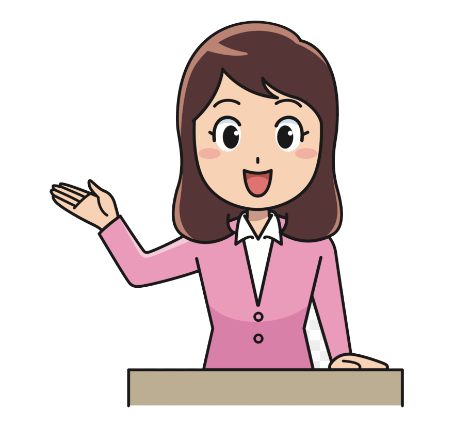 هيْدِي العِبارَة بِتْبَشِّرْنا إنّو اللَّه حَاضِرْ وفِاعِلْ وبِيْشِيل الخَوف من قْلُوب النِّاس.
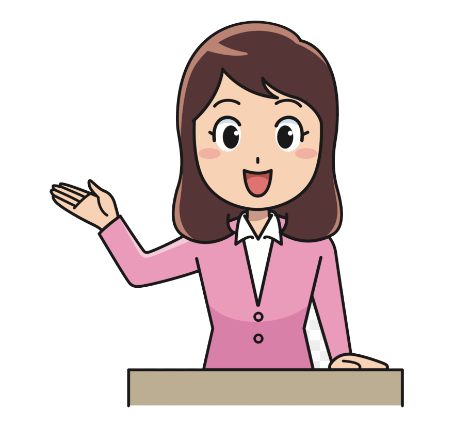 شُو العَلامِة يَلْلي عَطاها الشَّب للنِّسْوِان؟
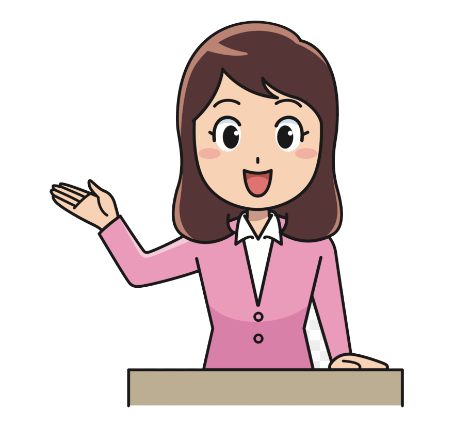 القَبر الفاضي!
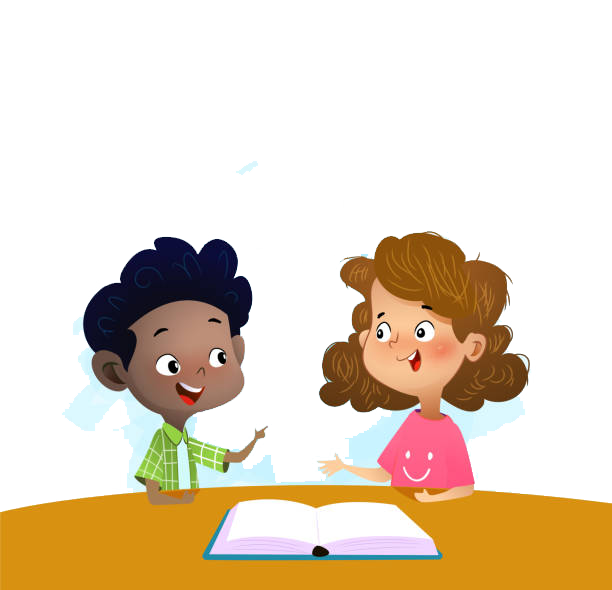 النِّسْوِان شِافُوا القَبر بَسْ جَسَد يَسوع ما عِاد مَوجُود فِيه.
 قَولْكُنْ هَالعَلامِة بِتْكَفِّي لَنْآمِن إنُّو يَسوع قام؟
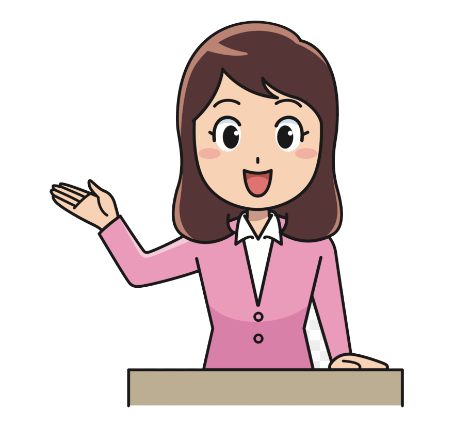 لأ، لأنُّو مُمكِن يفَكْرُوا النِّاس إنُّو إجا حَدا وسَرَقو!ّ
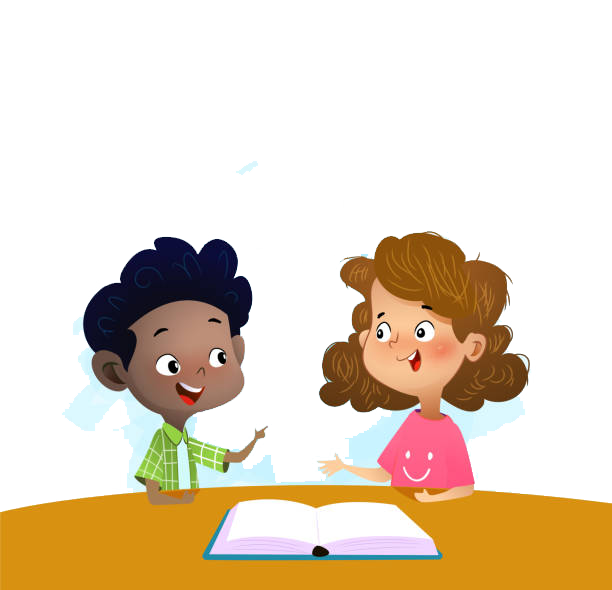 كِرْمِالْ هَيك عِطِي الشَّب عَلامِة تِانْيِة وقال للنِّسْوِان:
.
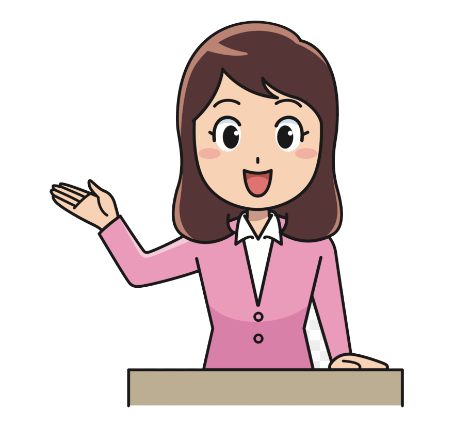 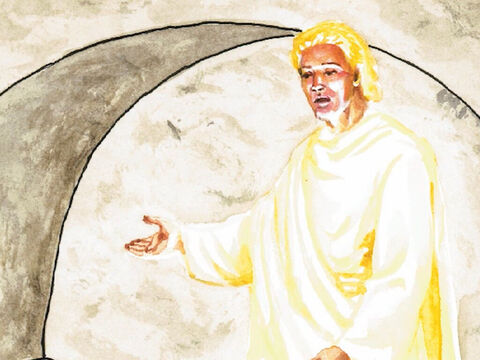 رُوحُو هَلَّق قُولُو لَ تلاميذو ولَ بُطرس، إنُّو رَحْ يِسْبَقُنْ عَ الجَلِيل، وهَوْنِيك بِتْشُوفُوه مِتلِ ما قَلْكُنْ.
طَلَب الشَّب من النِّسْوِان إنُّو يْرُوحُوا لَعِند التّلامِيذ ويْقُولُولُنْ إنُّو يِرْجَعُوا عَ الجَلِيل مَطْرَحْ ما رَحْ يِنْطُرُنْ يَسوع. وهَونيك رَحْ يشوفُوه.
.
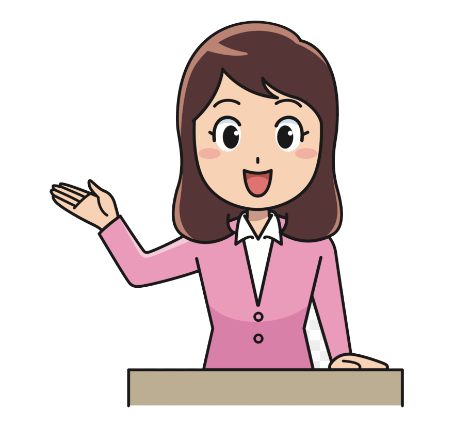 لَيش يَسوع عِطي مَوعَد لَتْلامِيذُو بالجَلِيل ومِشْ بِمَطْرَحْ تِانِي؟ 
بْتِتْذَكَّرُوا شُو صار عَ شَط البحيرَة بِالجَلِيل؟
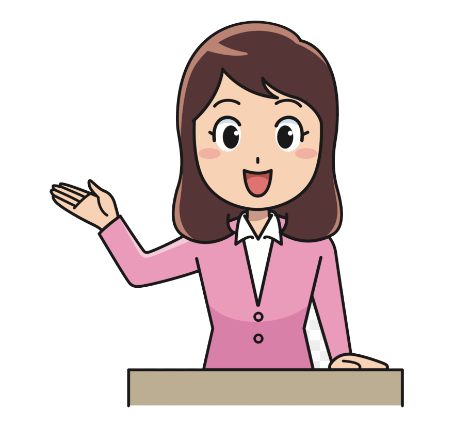 عَ الشَّط يسَوع دِعِي تلاميذو، وعَلَّم وعِمِل عَجِايِبْ.
وبْهالمَطْرَحْ عَاشوا الرُّسُل واشْتَغَلُوا، وبِهالمَطْرَح فَتَّشْ يَسوع عَنُّن ودَعَاهُن.
واليَوم رَحْ بِتْبَلِّشْ حَيِاة جْدِيدِة مع يَسوع القِايِمْ ِمن المَوت.
ونِحْنَا مَدْعُوين لَ حَتَّى نْعِيش مع يَسوع القِايِم من المَوت.
.
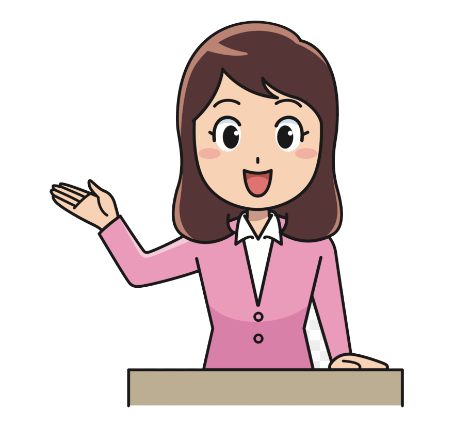 ويَسوع بْيِسْبَقْنَا دِايمًا عَ المَطْرَح يَلّي رَايْحِينْ عْلَيه.
مِتل ما عِمِل مَع الرُّسل، هُوِّيْ دِايمًا نَاطِرْنا، ونِحْنَا لازِم نْكُون مْفَتْحِين مْنِيح عيُون إيمِانْنَا تَ فينا نِكْتِشفْ حُضُورُو.
.
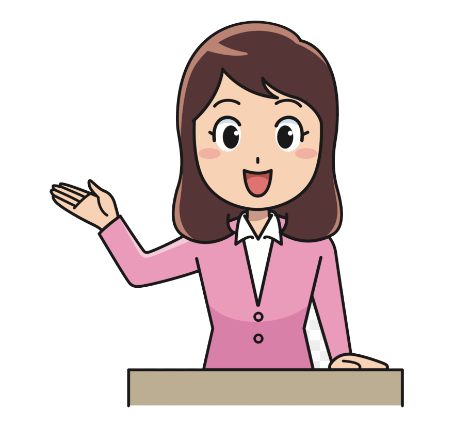 شِي مَرَّة اكتَشَفْتُوا إنُّو يَسوع حَيْ وحاضِر بِحَيِاتْكُن؟ 
شُو هيّي المَواعِيد يَلّي بْيَعْطيْنَا يِاها؟ 
وَين فِيْنَا نْلاقِيه؟
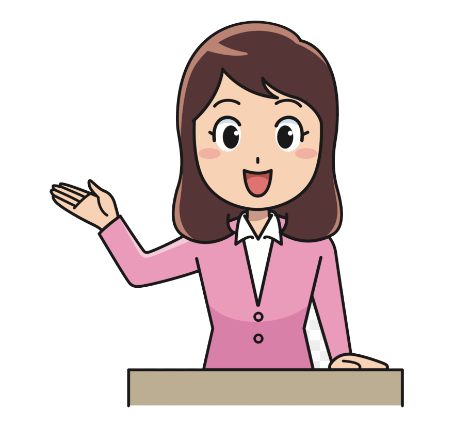 تَعوا تَ نقِلُّو سَوَا:
يا يَسوع القَائِم من بَينِ الأمْوَات، 
		فْتِاح عيُون إيْمانِي تَ اكْتِشِف حُضورَك كِلّ يَوم بِ حَياتي.
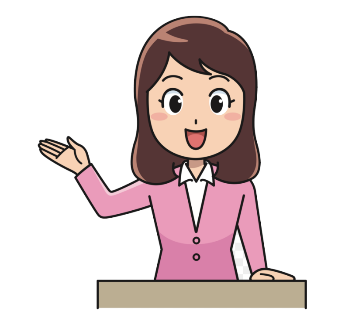 وهَلَّق جَرْبوا يا شاطرين عمِلوا هَالنَّشاط.
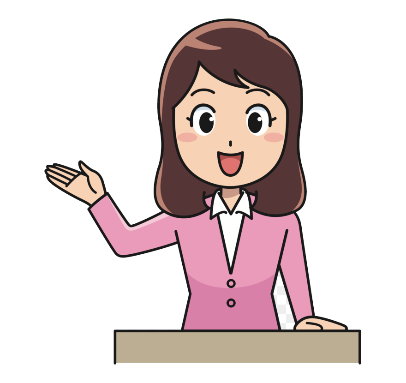 منِربُط كل عِبارَة بِالرّسم المُلائِم!
الإِجابة
الإجابة
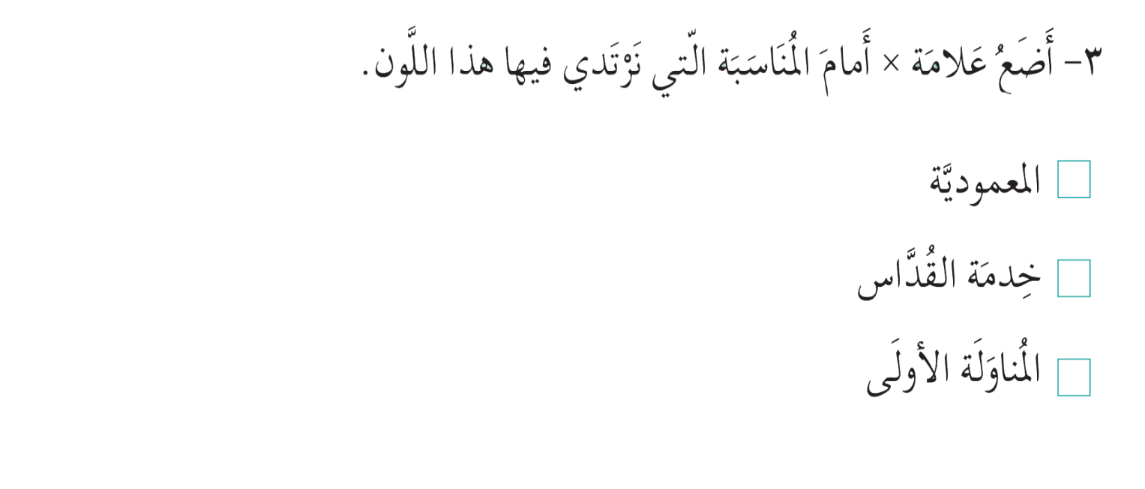 وهَلَّق بَدّي ياكُن تقولوا هَالجُمَل وَرايي ل حَتّى تِنحِفر بِقلوبكُن
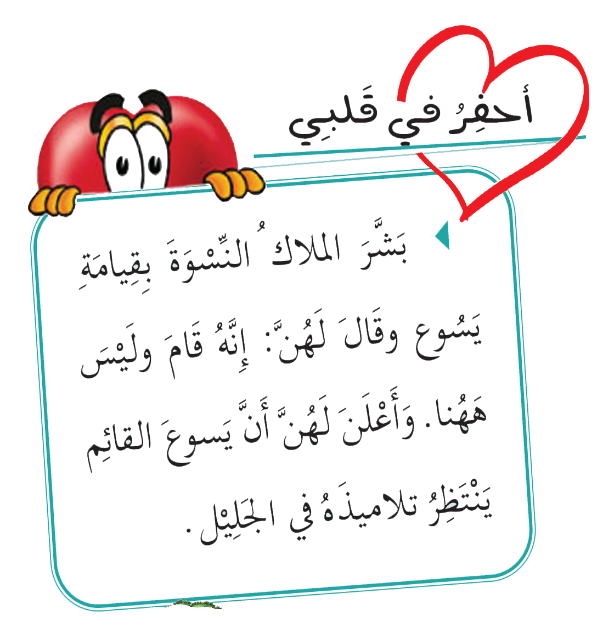 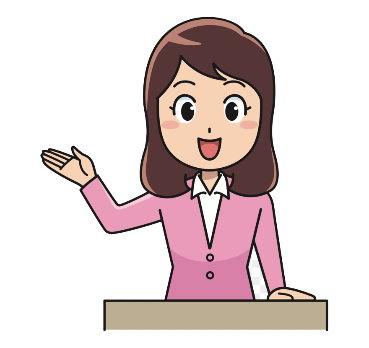 ومنِختُم لِقاءْنا اليَوم بِهالصّلاة مع الحركات وبهالتِّرنيمِة
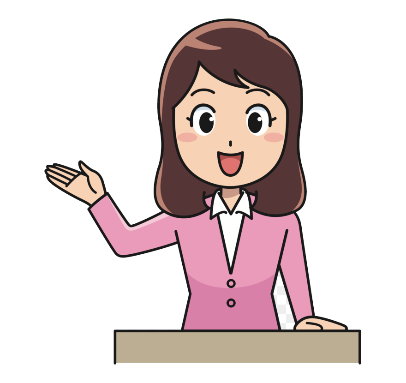 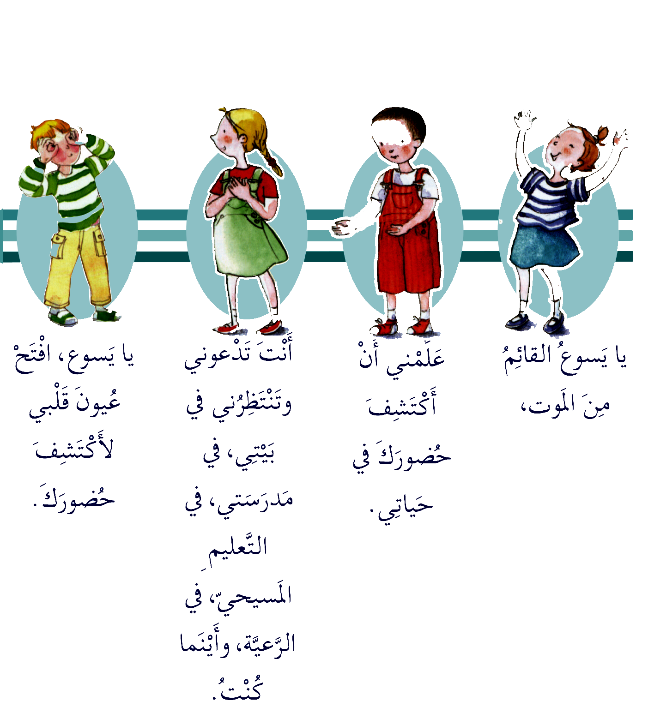 منِلتِقي بِالأسبوع القادِم
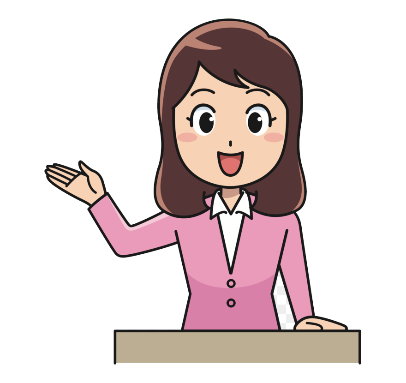